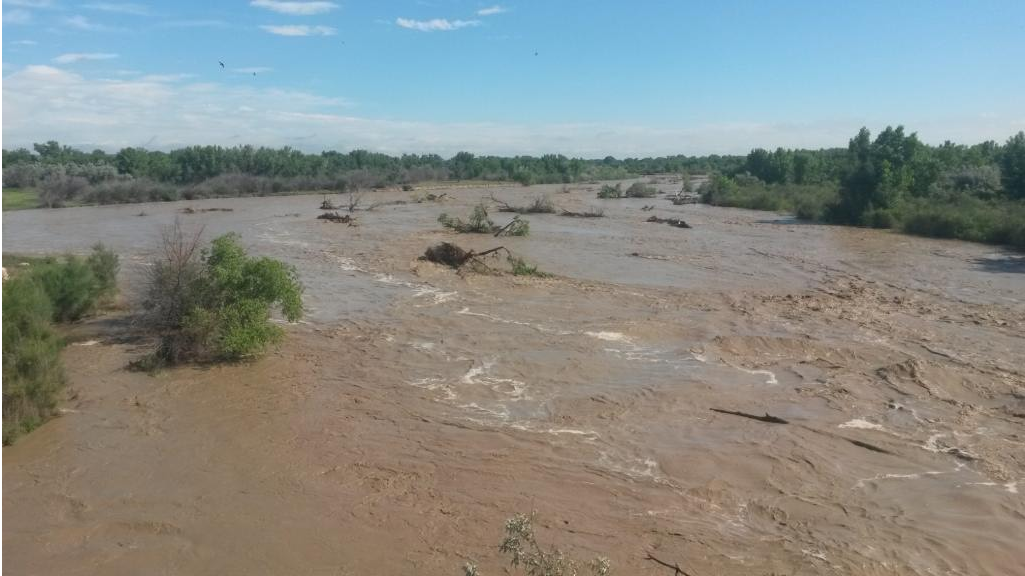 USGS Precipitation and 
Streamgage Network
Krystal Brown
August 5, 2020
USGS Colorado Water Science Center
USGS Colorado Real-Time Network
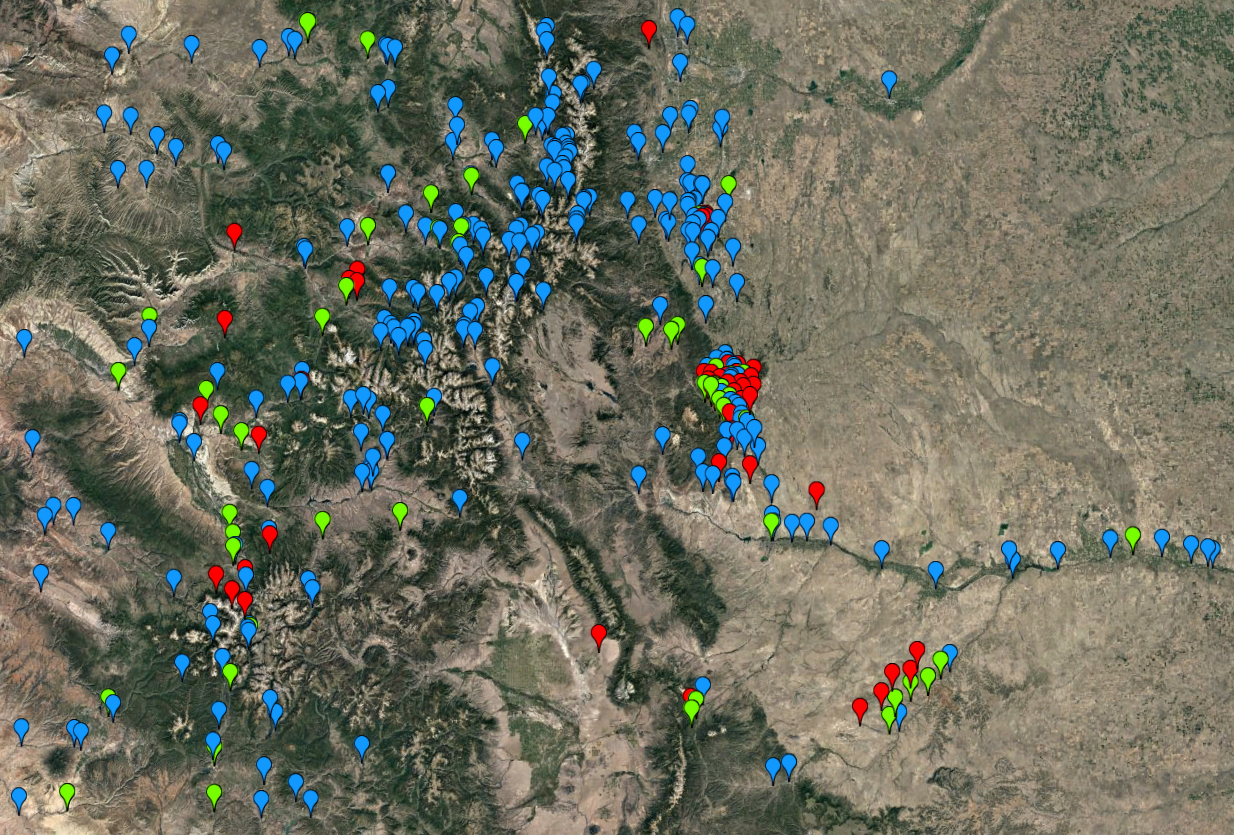 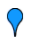 Streamgage Site
Denver
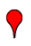 Precipitation Site
Grand
Junction
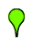 Streamgage/Precipitation Site
Colorado
Springs
Pueblo
USGS Colorado Real-Time Precipitation Gage Network
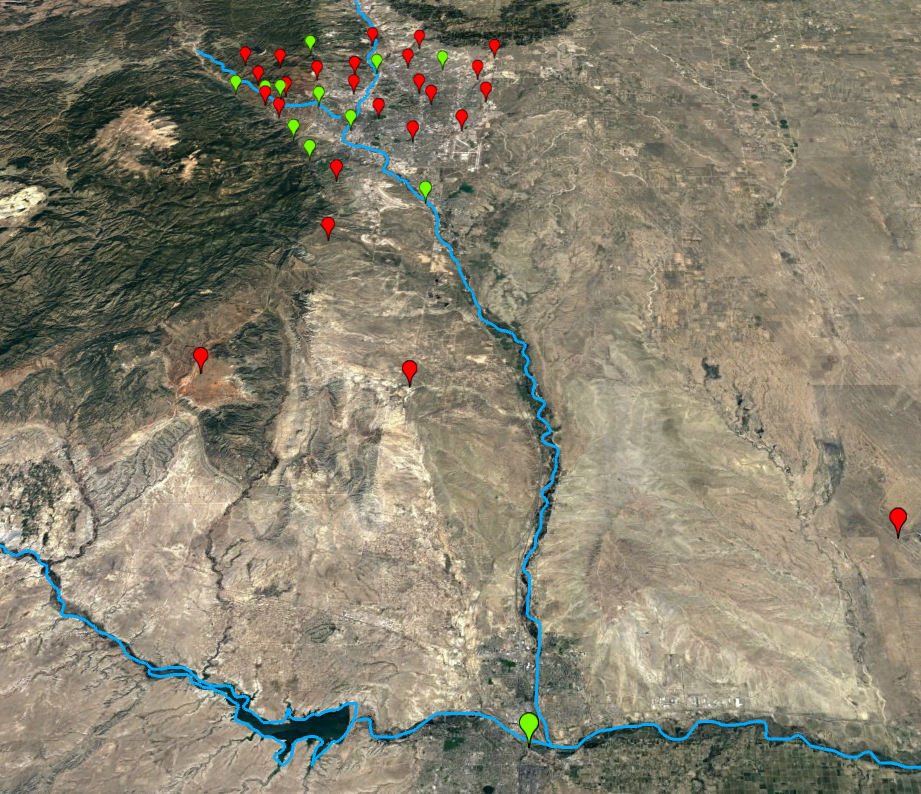 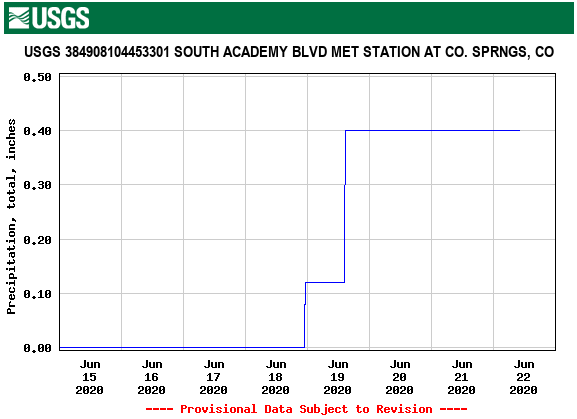 Colorado 
Springs
Fountain
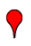 Precipitation Site
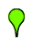 Streamgage/Precipitation Site
Pueblo
Interactive Precipitation Map
https://co.water.usgs.gov/infodata/COPrecip/index.html
How Precipitation is Monitored
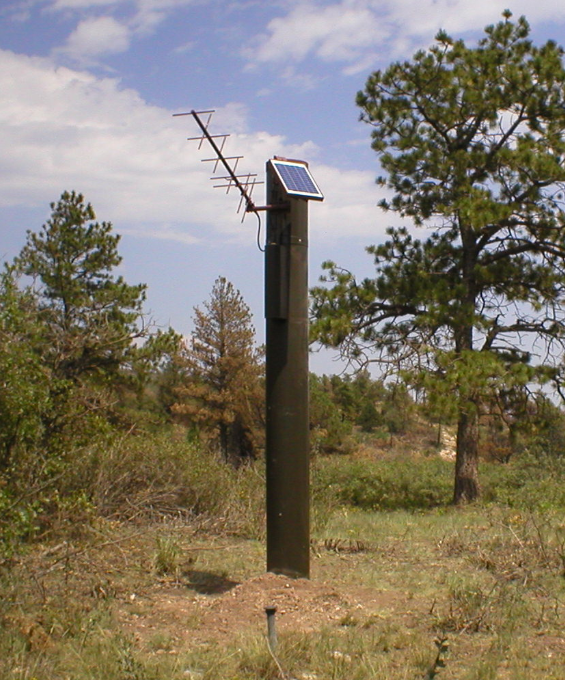 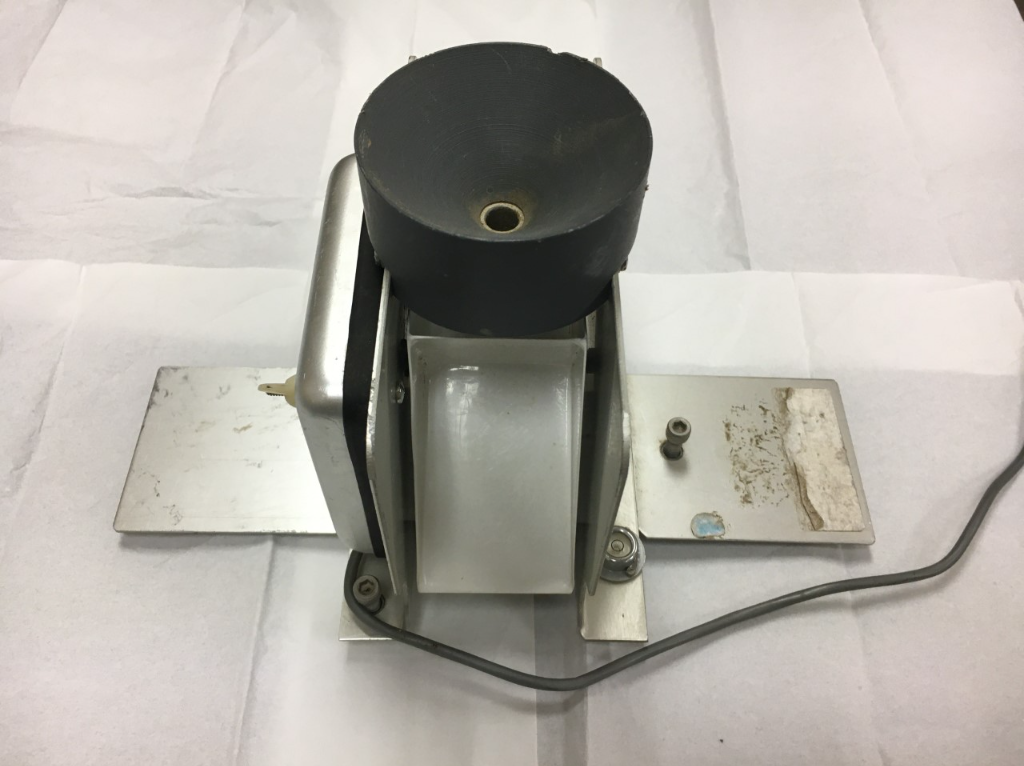 USGS Colorado Real-Time Streamgage Network
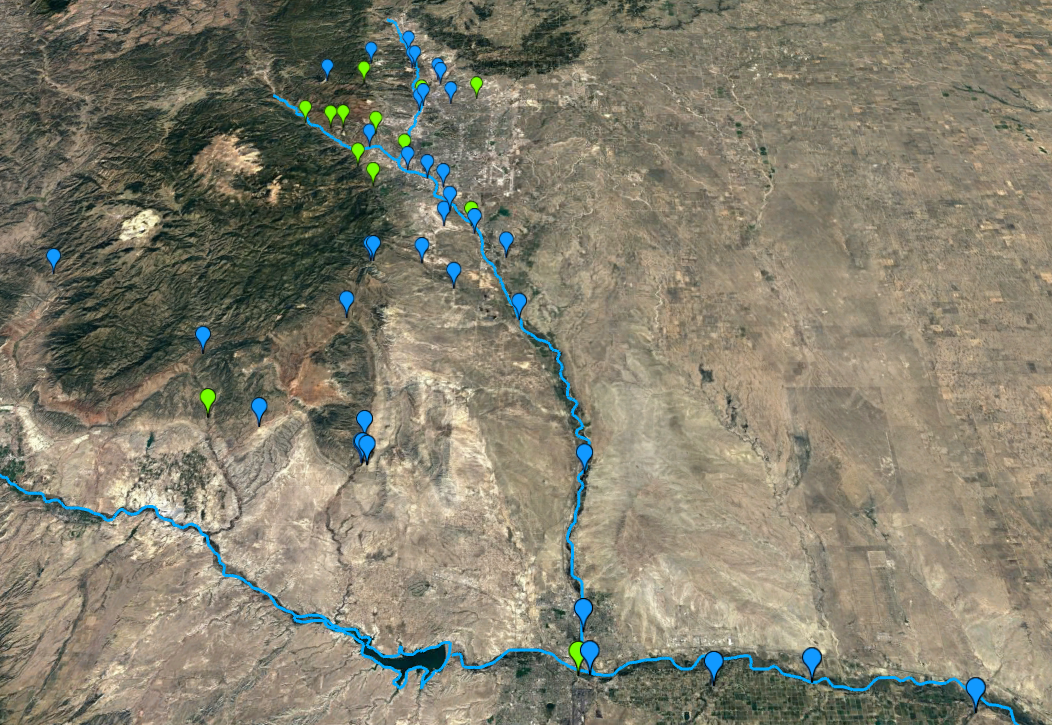 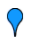 Streamgage Site
Colorado 
Springs
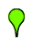 Streamgage/Precipitation Site
Fountain
Pueblo
USGS Mapper
https://maps.waterdata.usgs.gov/mapper/index.html
How Streamflow is Monitored
Gage Height or Stage
Measure the height of the water surface above an established altitude
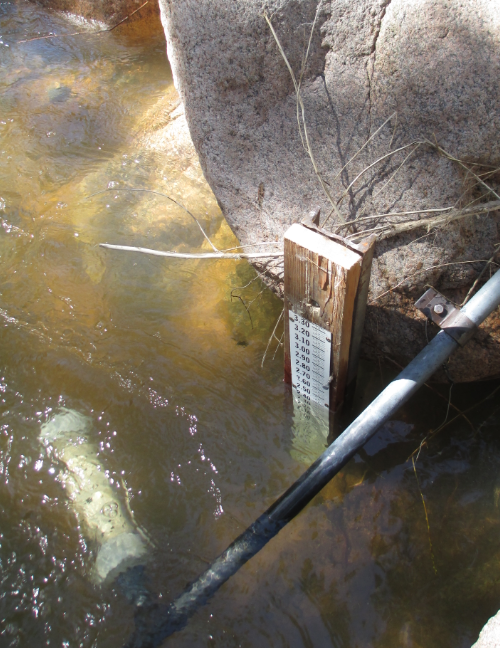 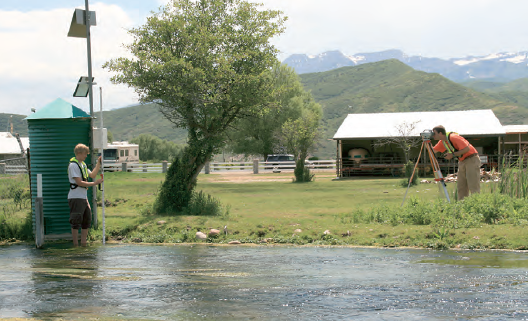 Survey stage reference elevations near a streamgage location
How Streamflow is Monitored
Non-submersible Pressure Transducers
Non-contact Radar Sensors
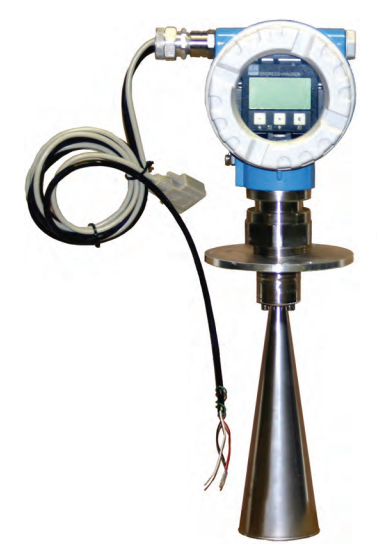 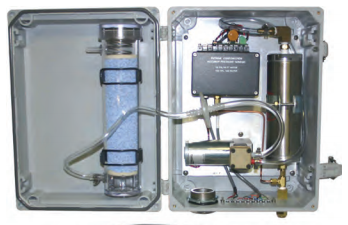 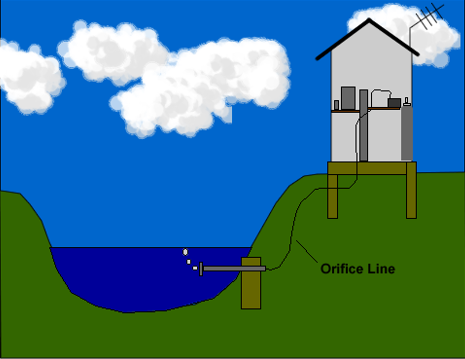 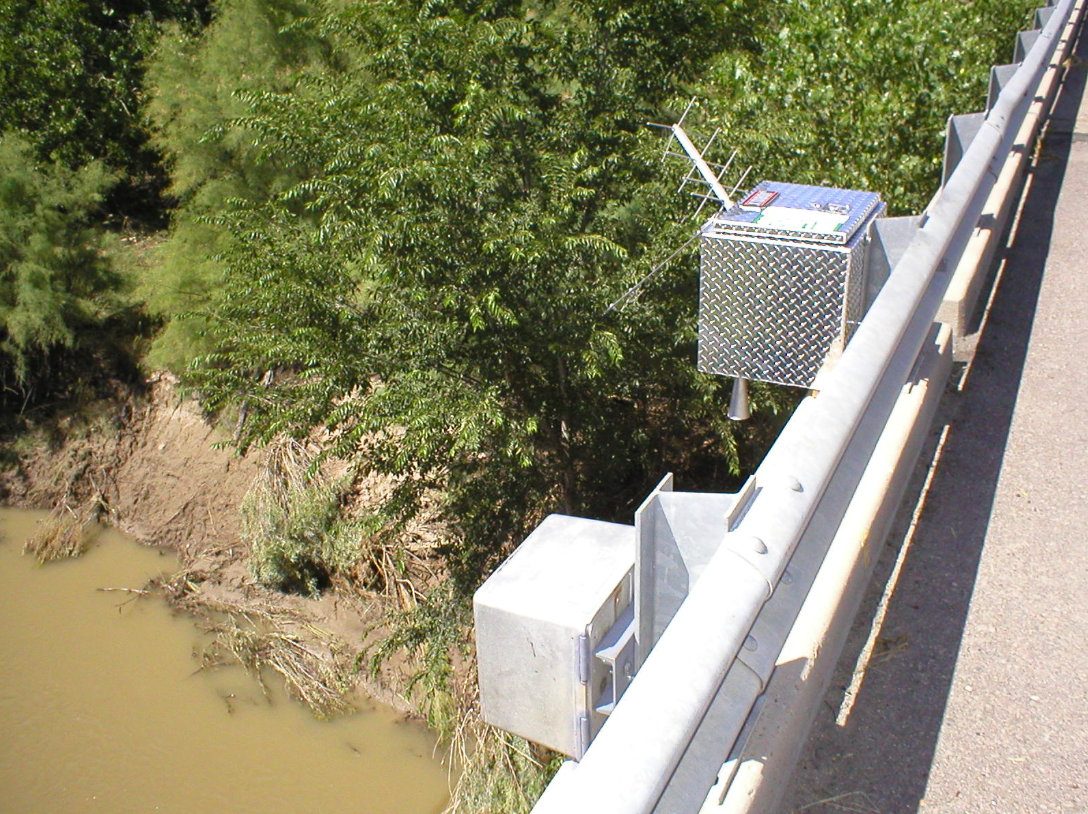 How Streamflow is Monitored
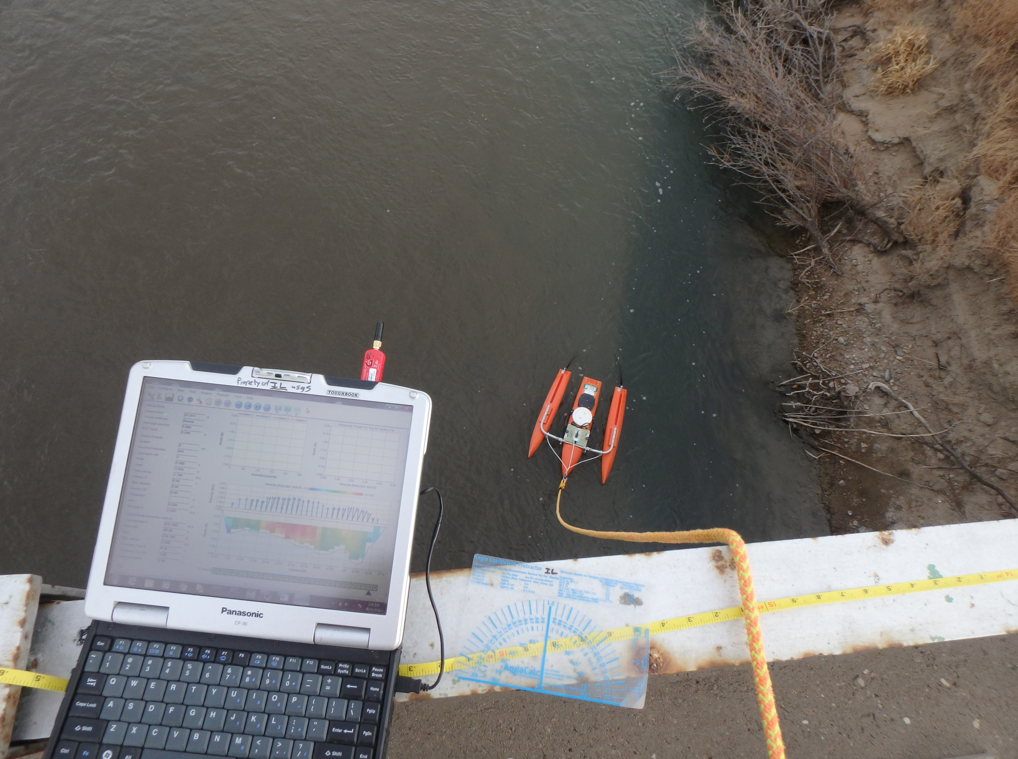 Discharge
=
Velocity x Area
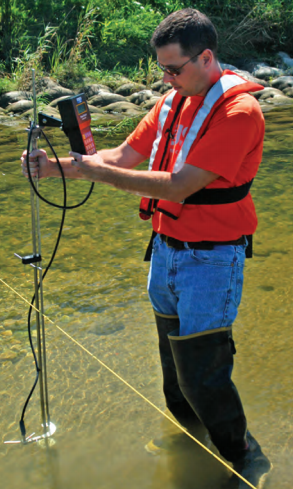 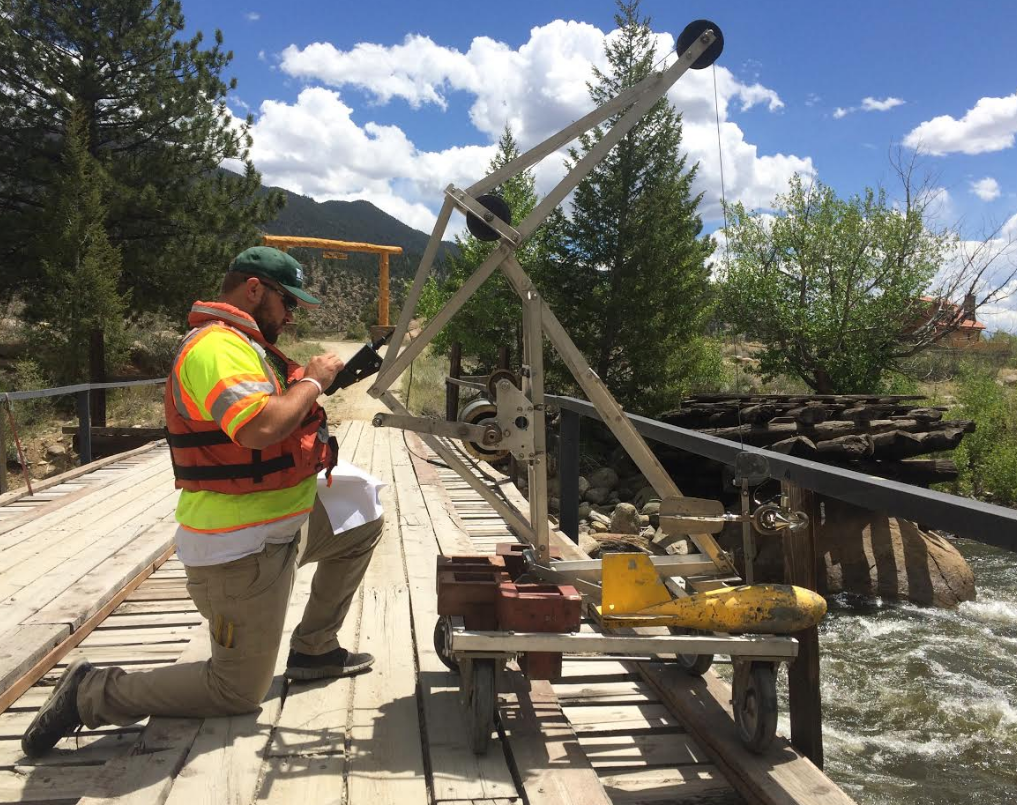 How Streamflow is Monitored
Fountain Creek at Pueblo
13.90
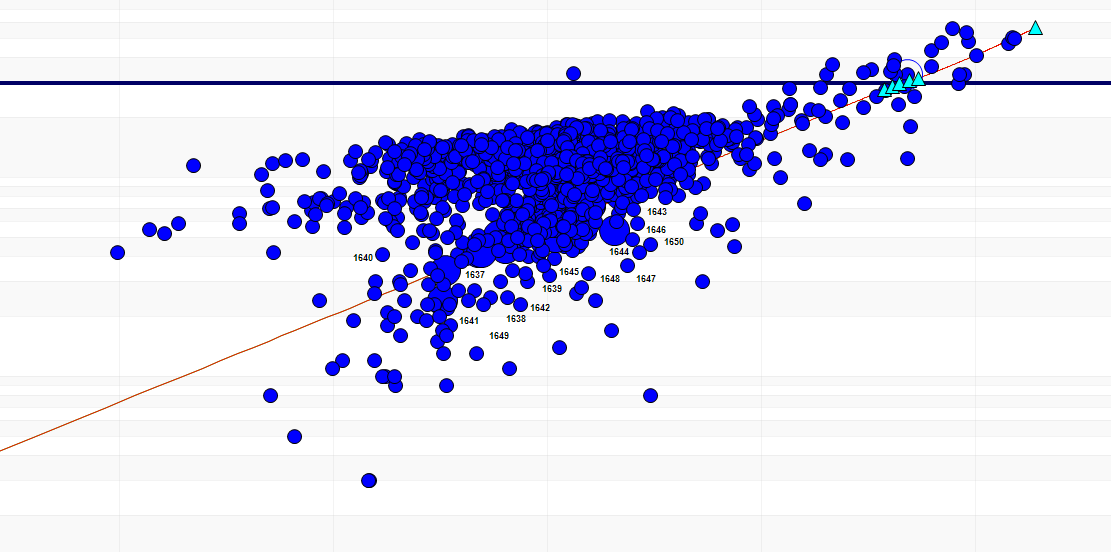 3.90
Gage height (ft)
2.90
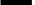 1
10,000
10
100
1,000
Discharge (cubic feet per second)
How Streamflow is Monitored
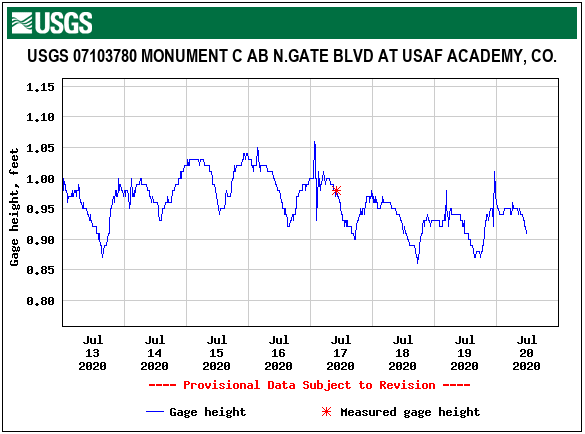 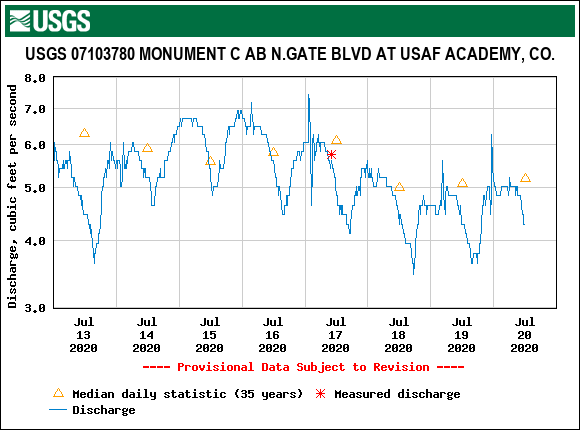 USGS Colorado Real-Time Streamgage Network
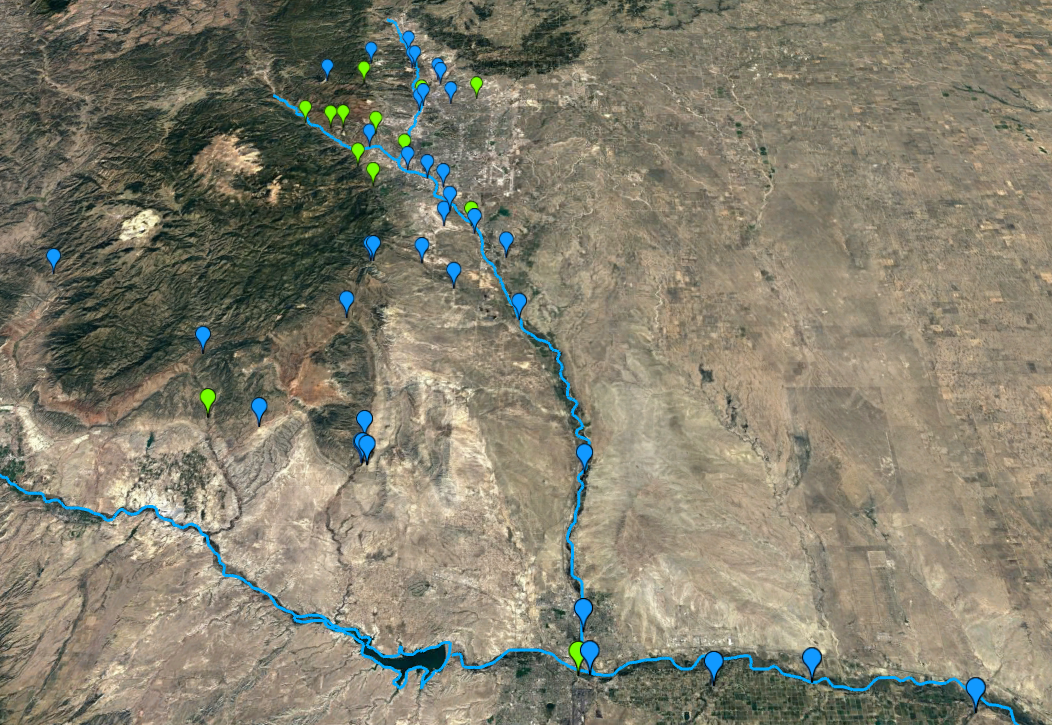 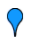 Streamgage Site
Colorado 
Springs
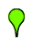 Streamgage/Precipitation Site
Fountain
Pueblo
USGS Mapper
https://maps.waterdata.usgs.gov/mapper/index.html
Fountain Creek near Colorado Springs
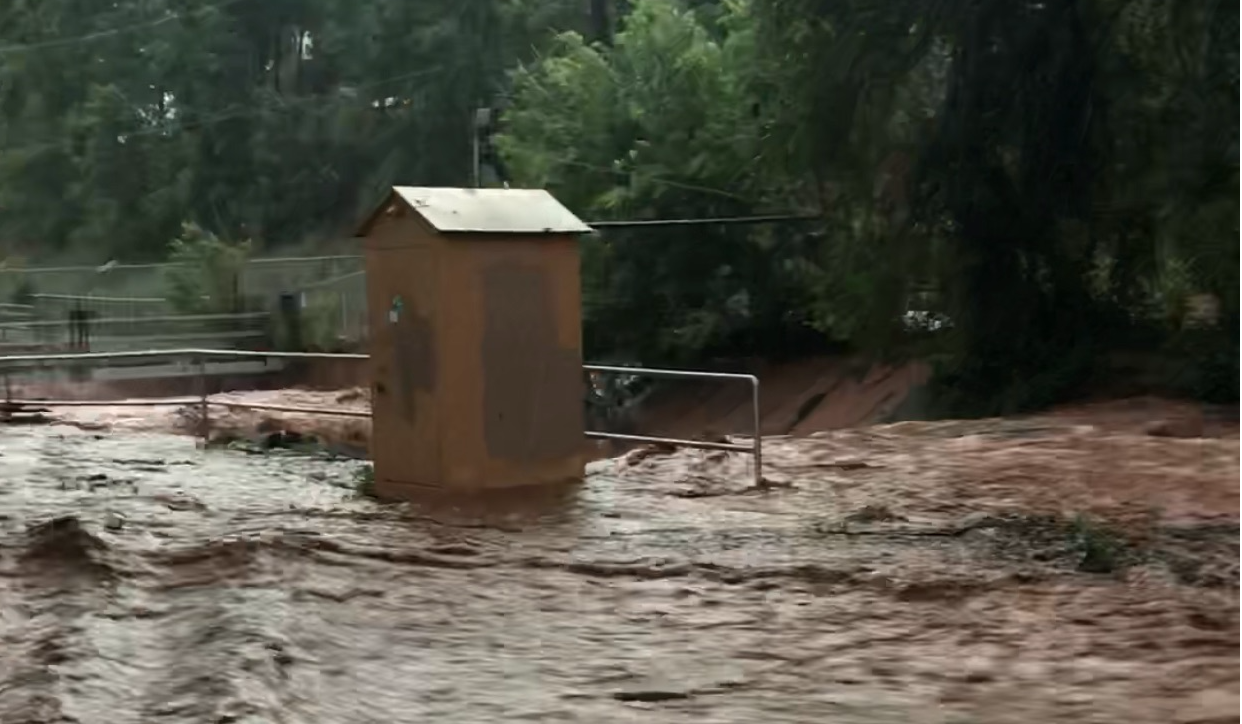 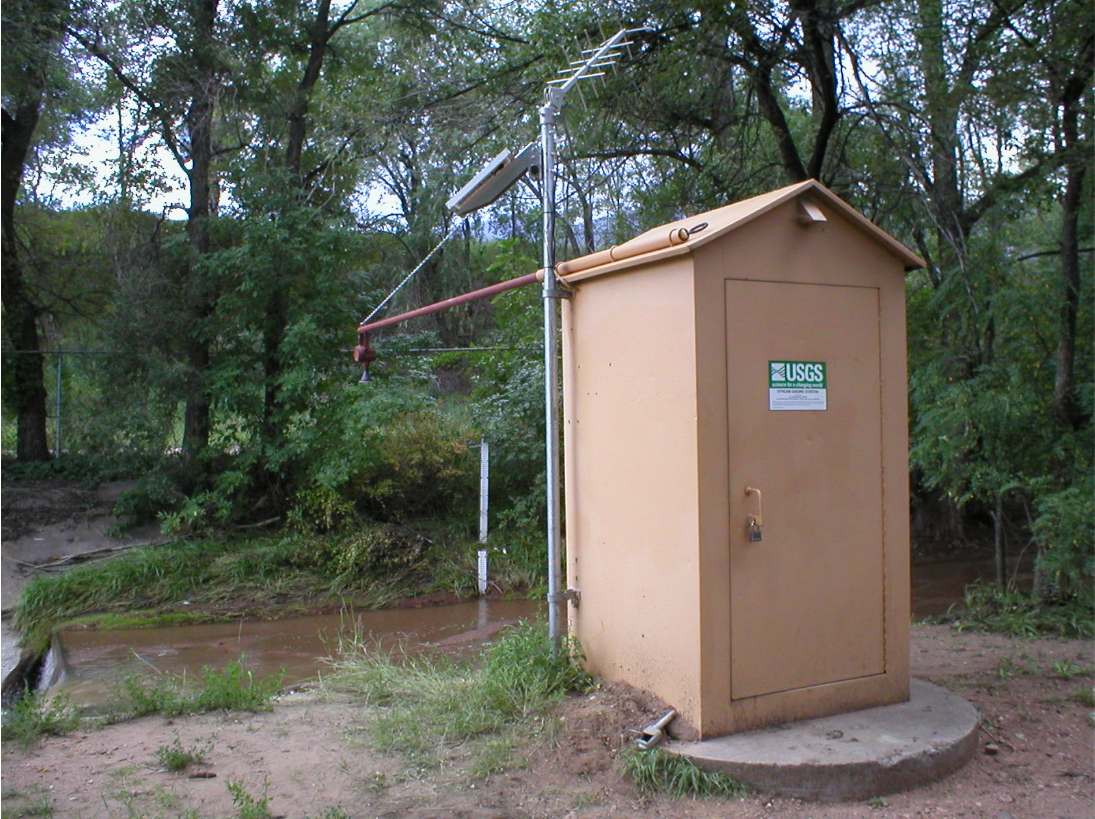 July 23, 2018
Baseflow
Transit Times
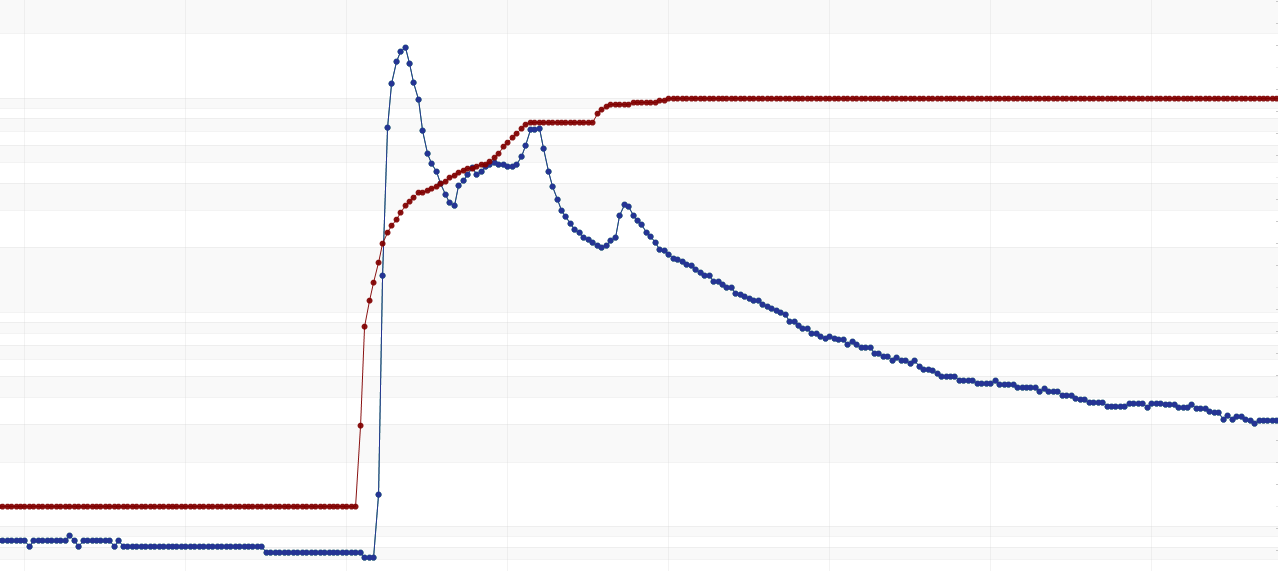 2.0
1,000
1.0
Discharge (cubic feet per second)
100
Precipitation (inches)
0
10
July 24
July 23
Fountain Creek nr CO Springs
Waldo Canyon abv Mouth
USGS Colorado Real-Time Streamgage Network
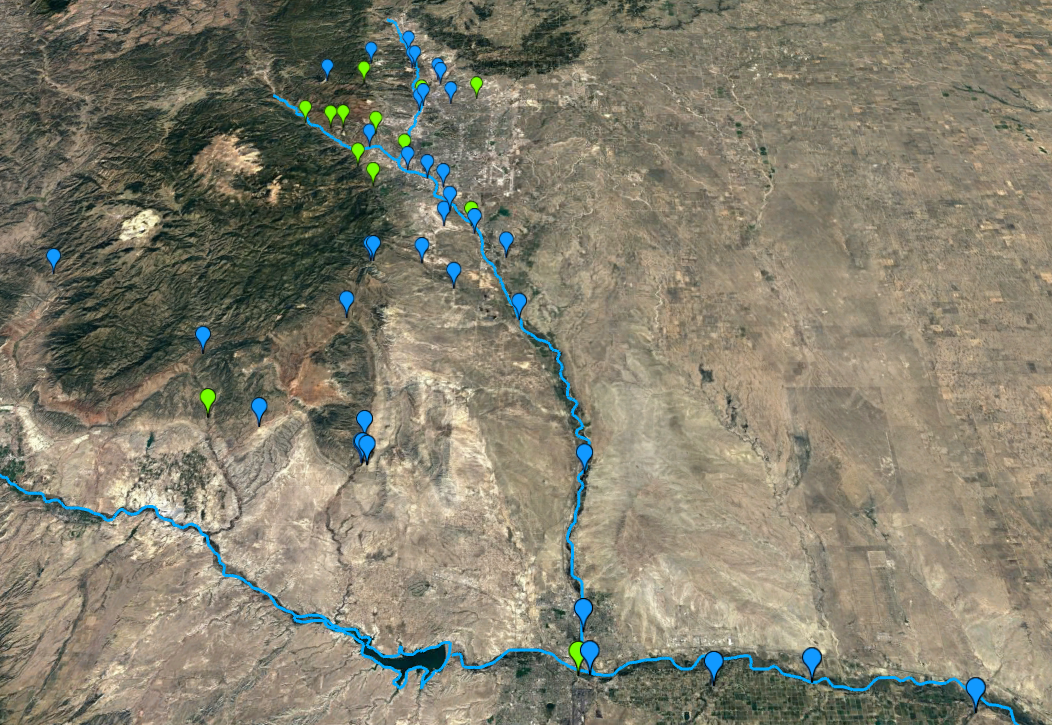 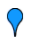 Streamgage Site
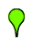 Streamgage/Precipitation Site
Colorado 
Springs
Fountain
Pueblo
USGS Mapper
https://maps.waterdata.usgs.gov/mapper/index.html
Fountain Creek at Pinon
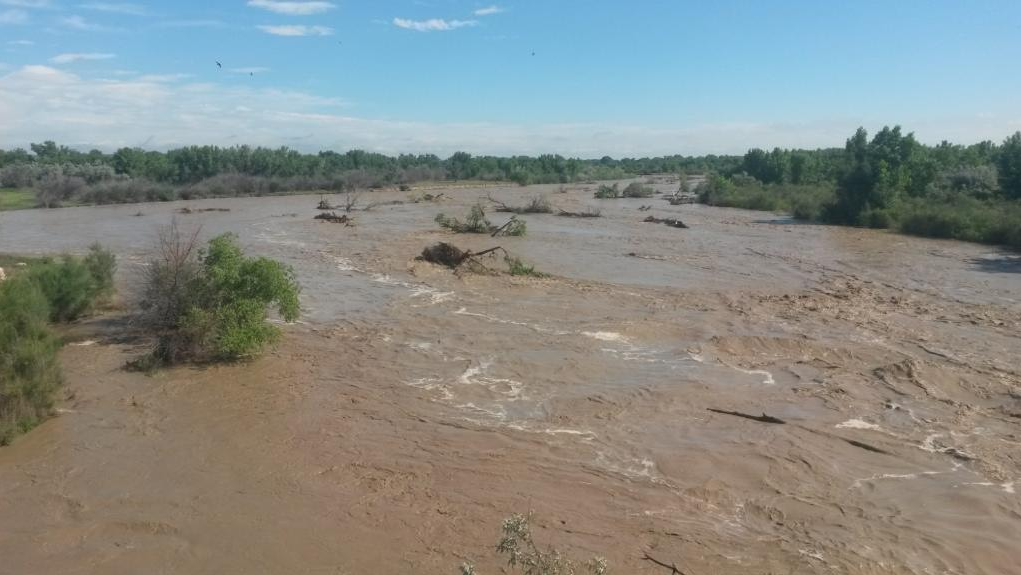 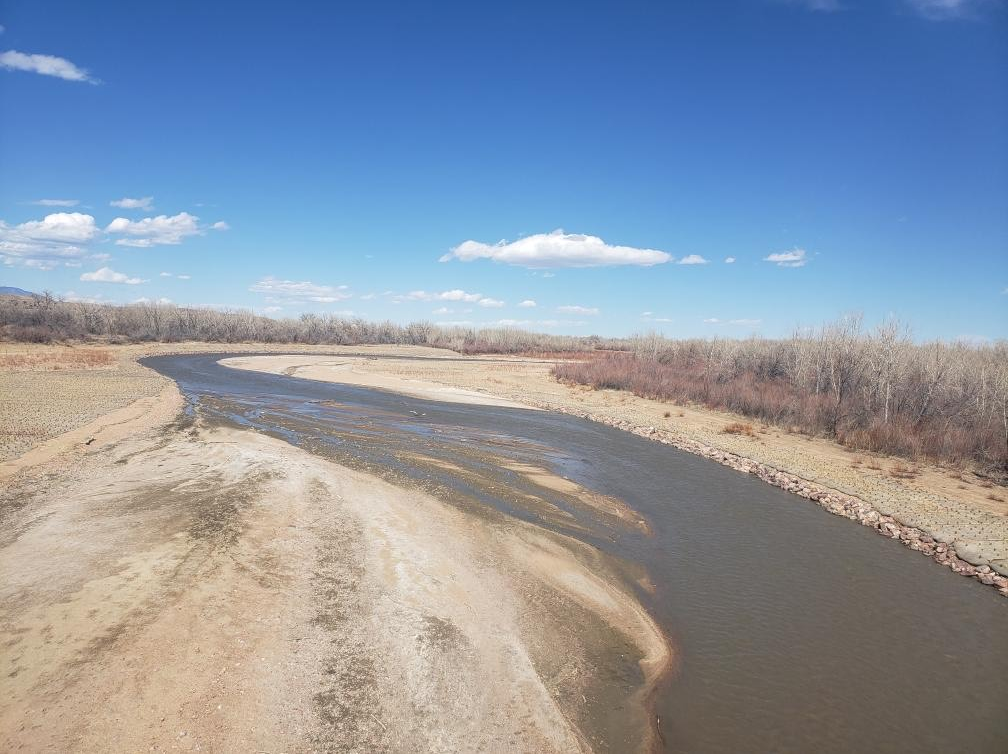 June 16, 2015
Baseflow
Transit Times
Fountain Creek
At Pueblo
Fountain Creek 
At Pinon
Oak Meadow Park Met Station
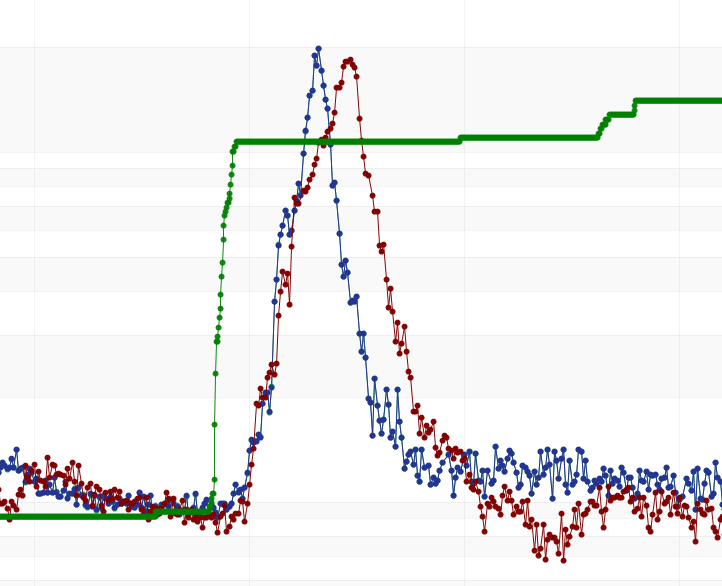 20,000
3.0
15,000
2.0
Precipitation (inches)
Discharge (cubic feet per second)
10,000
1.0
5,000
0
0
June 18
June 15
June 16
June 17
Transit Times
Arkansas River nr Avondale
Fountain Creek at Pueblo
Arkansas River at Moffat St.
20,000
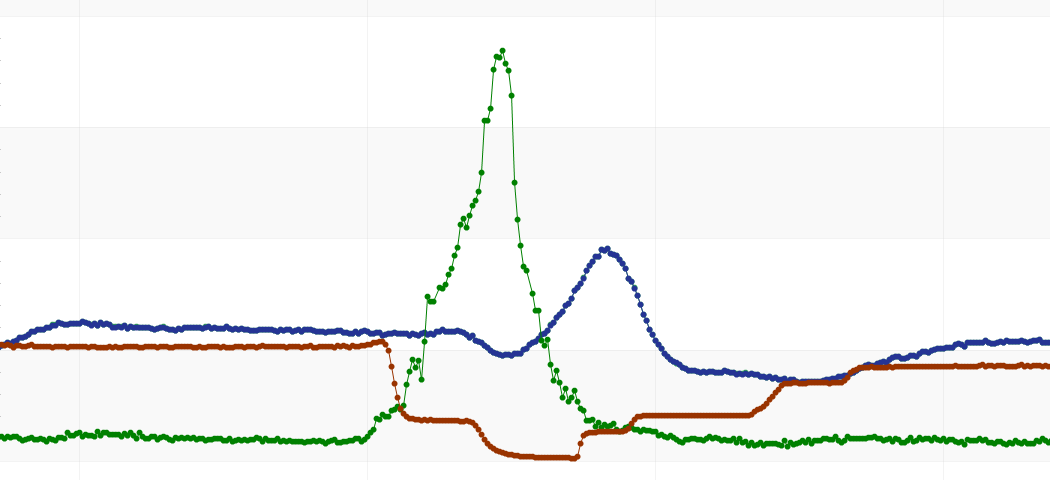 2015
15,000
10,000
Discharge (cubic feet per second)
5,000
0
June 15
June 18
June 16
June 17
USGS Water Alert
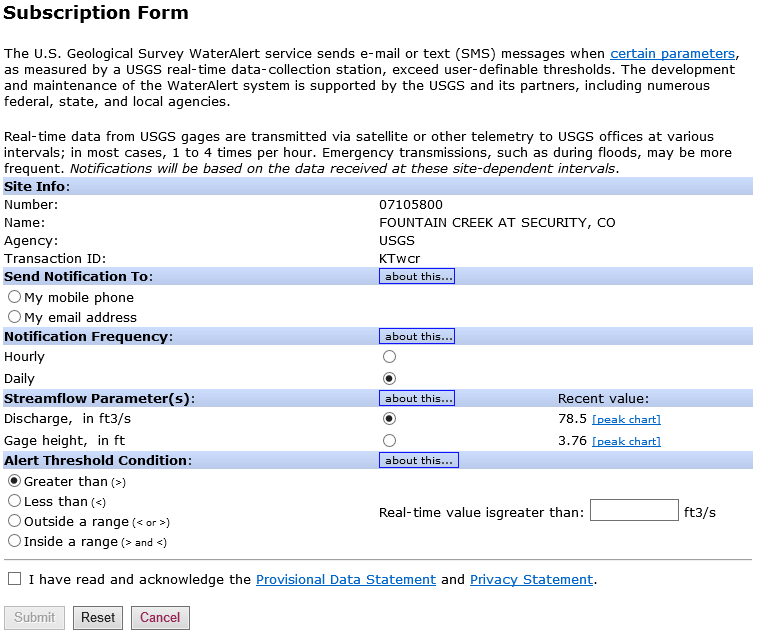 Automatic email or text messages when data exceeds user-defined thresholds
https://maps.waterdata.usgs.gov/mapper/wateralert/
https://streamstats.usgs.gov
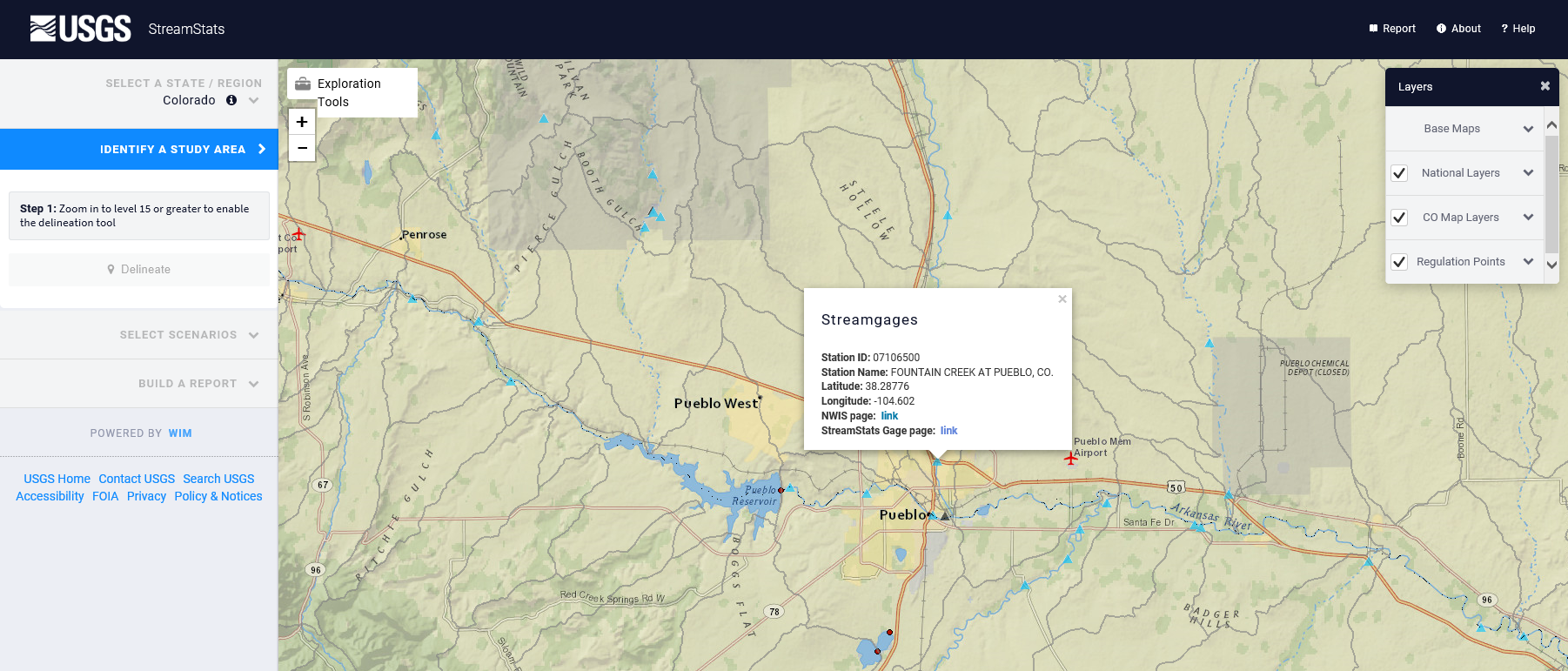 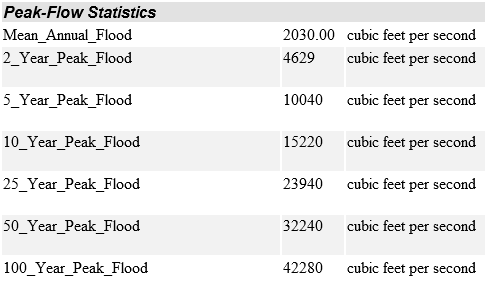 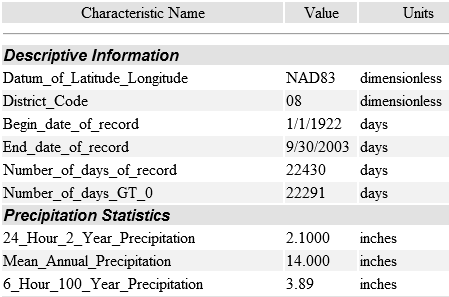 USGS Web Based Tools
USGS Data and Tools
https://www.usgs.gov/centers/co-water/data-tools

USGS Mapper
https://maps.waterdata.usgs.gov/mapper/index.html

Interactive Precipitation Map
https://co.water.usgs.gov/infodata/COPrecip/index.html

USGS Water Alert
https://maps.waterdata.usgs.gov/mapper/wateralert/

USGS StreamStats
https://streamstats.usgs.gov
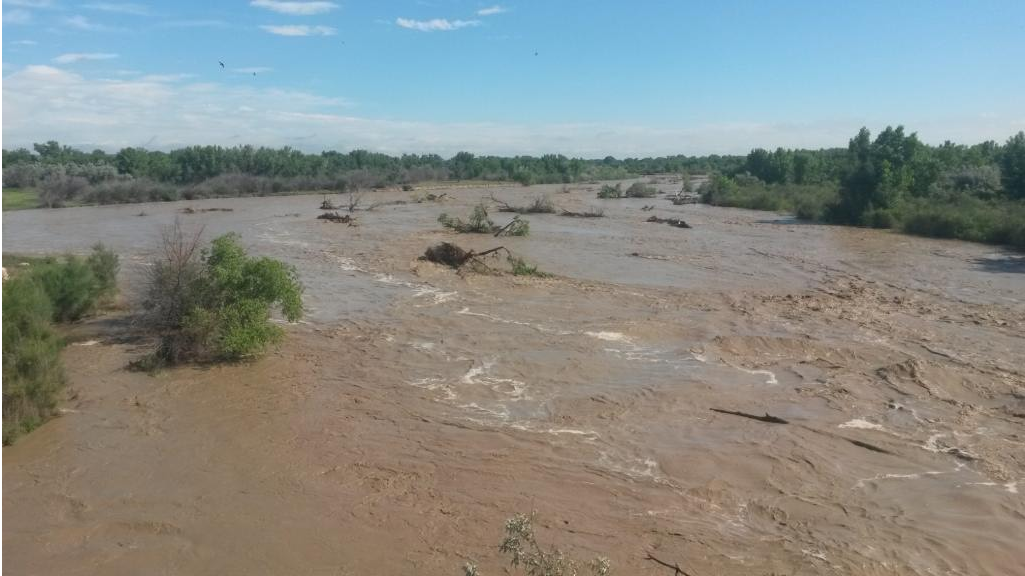 Questions?

Krystal Brown
kbrown@usgs.gov
719-250-0096